IGLESIA METODISTA DE MÉXICO A.R.
COMISIÓN NACIONAL DEL PATRIMONIOINVENTARIO NACIONAL DE bienes INMUEBLES
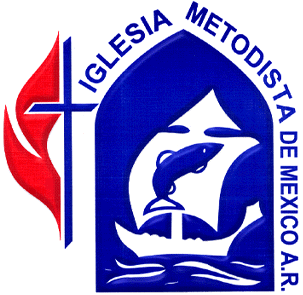 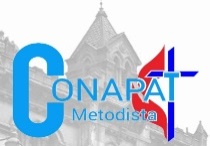 OBJETIVO:
Este cuestionario del Inventario Nacional de Inmuebles tiene como objetivo fundamental la identificación legal y geográfica de los bienes  Inmuebles que se encuentran bajo la administración y cobertura de la Iglesia Metodista de México, A.R. (IMMAR), a efecto de implementar  las estrategias administrativas y legales para su debida administración o en su caso, incorporación al patrimonio de la IMMAR.

INSTRUCCIONES:
Al cuerpo pastoral y hermanos laicos que integran la H. Junta de Administradores de la Iglesia local, les solicitamos leer con atención los  siguientes pasos para el llenado de este cuestionario. Hacemos de su conocimiento, que la información que aquí se vierta será de  carácter Oficial, por lo que les pedimos de la manera más atenta, sea información fidedigna. A continuación los pasos para su llenado:

El cuestionario deberá ser llenado de manera electrónica incluyendo las respuestas a las preguntas en los campos correspondientes.

El cuestionario deberá ser validado por el Pastor Titular de la Iglesia, así como por el Presidente de Finanzas y Administración y  Encargado de la Propiedad del cargo pastoral.

El cuestionario deberá ser llenado con información 100% fidedigna, ya que tiene carácter de oficial y se utilizará como  referencia ante diversas instancias públicas.

Una vez completado el cuestionario, deberá ser enviada al siguiente correo electrónico _ 	_   (anotar el correo electrónico  del presidente del AFA conferencial) con copia a la Presiente Nacional del AFA, hermana: Isi Gutiérrez isigutierrezr@gmail.com, y a  la Presidente de la Comisión Nacional de Patrimonio de la IMMAR, hermana Alma Edith Jarillo Soto afanacional2017@gmail.com,

El plazo máximo para la entrega del cuestionario es el 30 de	noviembre de cada año, en caso de ser primera vez y si hay  modificaciones een el estatus inmobiliario.
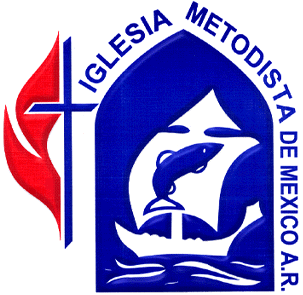 IGLESIA METODISTA DE MÉXICO A.R.COMISIÓN NACIONAL DEL PATRIMONIOINVENTARIO NACIONAL DE INMUEBLES
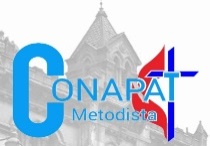 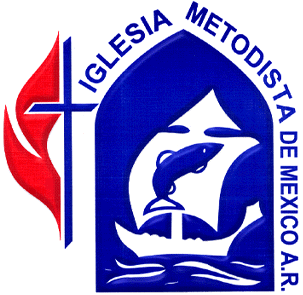 IGLESIA METODISTA DE MÉXICO A.R.COMISIÓN NACIONAL DEL PATRIMONIOINVENTARIO NACIONAL DE INMUEBLESINVENTARIO NACIONAL DE INMUEBLES
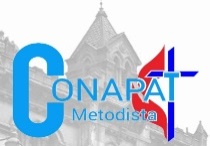 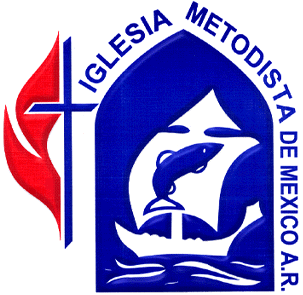 IGLESIA METODISTA DE MÉXICO A.R.COMISIÓN NACIONAL DEL PATRIMONIOINVENTARIO NACIONAL DE INMUEBLES
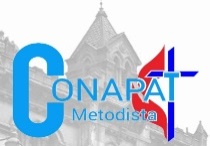 VI.	CARACTERÍSTICAS DEL INMUEBLE.
3. Mixto (Terreno y Edificación)  Marcar la opción que aplique
TIPO DE INMUEBLE: 1. Terreno	2.- Edificación
¿CUÁNTAS EDIFICACIONES EXISTEN EN EL BIEN INMUEBLE?	.vi	¿CUÁNTOS NIVELES O PISOS SUMAN ESTAS EDIFICACIONES?	vii
viii
AREA DEL INMUEBLE:
SEÑALE FUENTE DE INFORMACION: 1. Plano.	2. Título de Propiedad. (Anote la clave)ix	. 3. Otro documento.	.
CON QUÉ SERVICIOS CUENTA: Se explica por sí solo
1.- Electricidad	2.- Agua Potable  3.- Drenaje  4.-Telefonía	5.- Alumbrado    6.- Banquetas	7.- Vialidad 8.- Guarniciones
SE CONSIDERA EL INMUEBLE COMO MONUMENTO: 1. Si	2. No    3. Se desconoce CLAVE DEL CATÁLOGO DEL INAH.	. Se
explica por sí solo
SE CONSIDERA EL INMUEBLE COMO ARTÍSTICO:	1. Si	2. No	3. Se desconoce CLAVE DEL CATÁLOGO DEL INAH.	.
CUENTA CON REGISTRO EN SITIOS Y MONUMENTOS. 1. Si	2. No 3. Se desconoce CLAVE DEL CATÁLOGO DEL INAH.	.
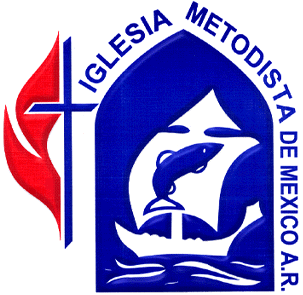 IGLESIA METODISTA DE MÉXICO A.R.COMISIÓN NACIONAL DEL PATRIMONIOINVENTARIO NACIONAL DE INMUEBLES
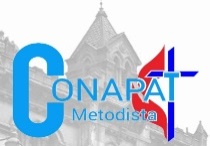 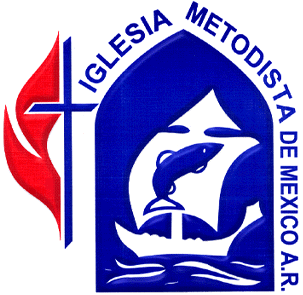 IGLESIA METODISTA DE MÉXICO A.R.COMISIÓN NACIONAL DEL PATRIMONIOINVENTARIO NACIONAL DE INMUEBLES
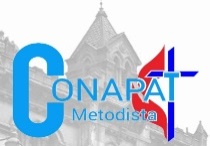 LUGAR Y FECHA:
ANEXO I. CONCENTRADO DE INFORMACIÓN DEL INMUEBLE DETALLADA EN PÁGINAS ANTERIORES
DESCRIPCIÓN DETALLADA DEL INMUEBLE INCORPORANDO DATOS ESTRUCTURALES Y DE USO.
Se anexan fotografías.
El Inmueble se ubica en:
El terreno cuenta con una superficie de:  Con una superficie total construida de:  Cuántos niveles:
Consta de:
Materiales usados en la construcción:  Otros:
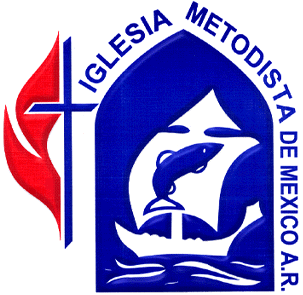 IGLESIA METODISTA DE MÉXICO A.R.COMISIÓN NACIONAL DEL PATRIMOnIO
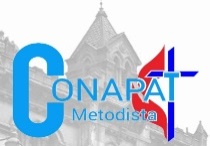 INVENTARIO NACIONAL DE INMUEBLES
ANEXO II
PLANO DE COLINDANCIAS: ANEXAR FOTOGRAFIA DEL PLANO O PLANOS
IGLESIA METODISTA DE MÉXICO A.R.COMISIÓN NACIONAL DEL PATRIMONIOiInVENTARIO NACIONAL DE INMUEBLES
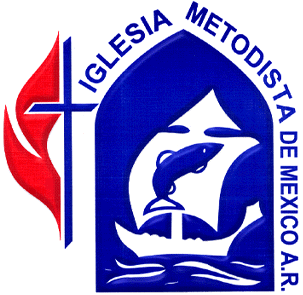 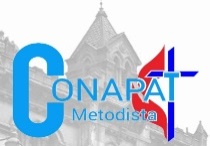 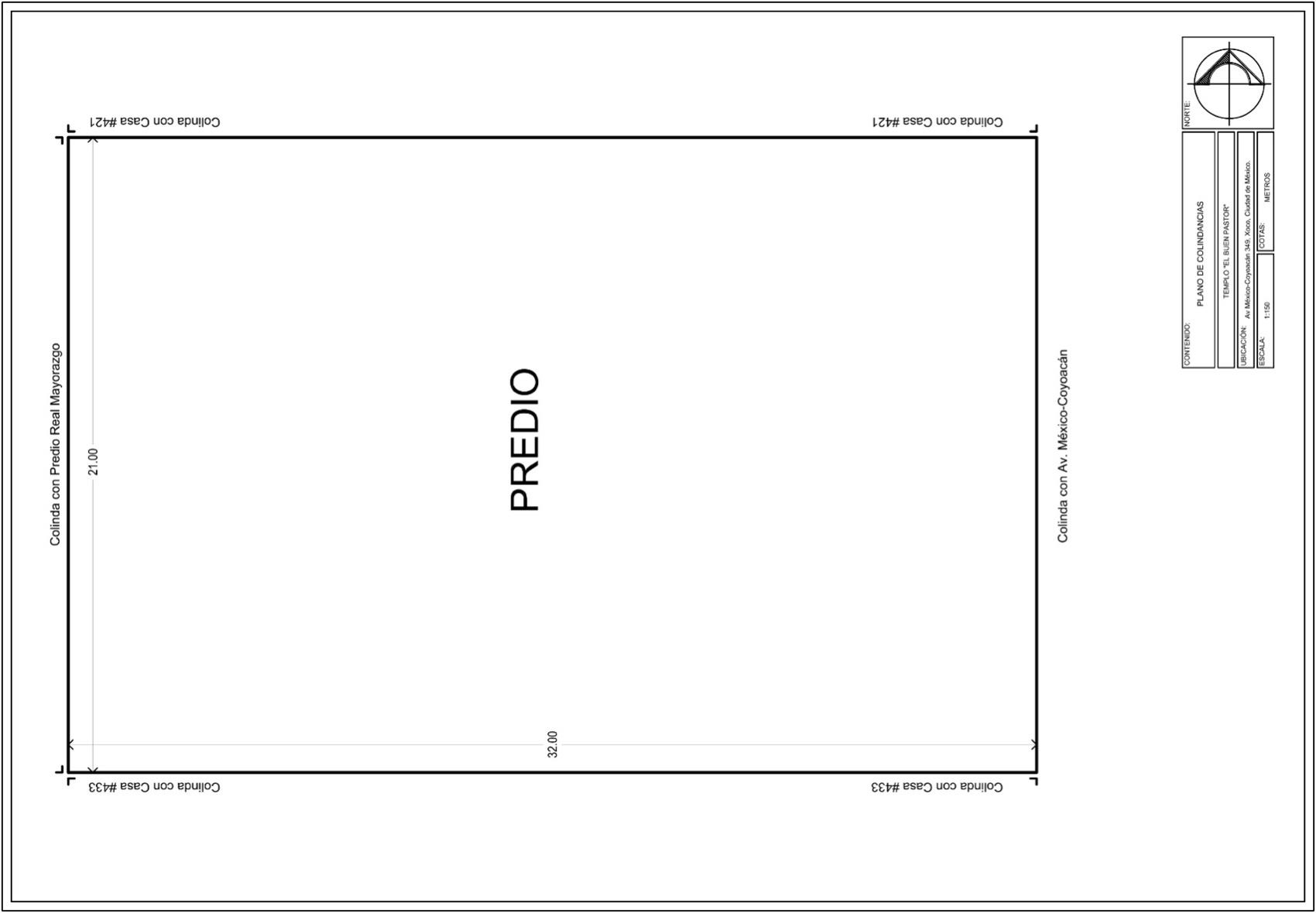 EJEMPLO
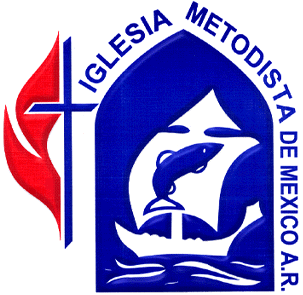 IGLESIA METODISTA DE MÉXICO A.R.COMISIÓN NACIONAL DEL PATRIMONIOINVENTARIO NACIONAL DE INMUEBLES
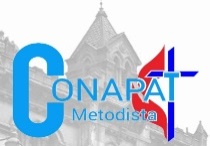 ANEXO II

PLANO DE COLINDANCIAS:
MAPA DE LAS PRINCIPALES CALLES DE LA UBICACIÓN DE LA PROPIEDAD

  COPIA DE 
BOLETA PREDIAL
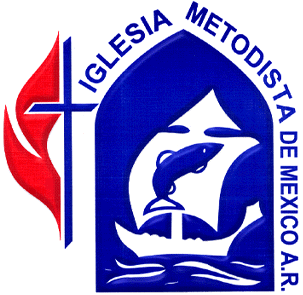 IGLESIA METODISTA DE MÉXICO A.R.COMISIÓN NACIONAL DEL PATRIMOnIOINVENTARIO NACIONAL DE INMUEBLES
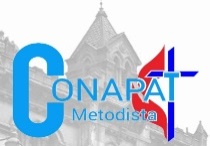 ANEXO II

MAPA DONDE SE ENCUENTRA LA LOCALIDAD
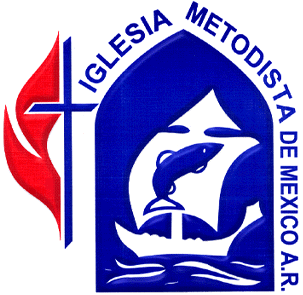 IGLESIA METODISTA DE MÉXICO A.R.COMISIÓN NACIONAL DEL PATRIMOIOINVENTARIO NACIONAL DE INMUEBLES
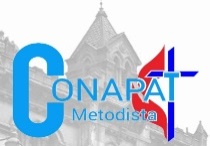 ANEXO III.

COPIA DE DOCUMENTOS QUE TENGAN DE DEPENDENCIAS GUBERNAMENTALES: SEGOB, INDAABIN U OTRO:
IGLESIA METODISTA DE MÉXICO A.R.COMISIÓN NACIONAL DEL PATRIMONIOINVENTARIO NACIONAL DE INMUEBLES
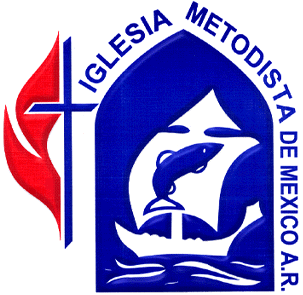 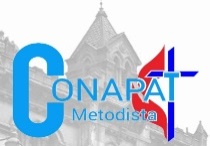 DESCRIPCIÓN DE LLENADO
i Este es un documento elaborado por el pastor local en el que se dé a conocer a la autoridad civil de su localidad que en el edificio debidamente identificado (o sea el  templo) se llevan a cabo cultos públicos, indicando la fecha de inicio. En caso de no contar con dicho documento, deberá elaborarse.
ii Esta fecha consta en los documentos como permisos de construcción y/o en alguna placa conmemorativa de la colocación de primera piedra.
iii El Pdte. Conf. CONAPAT, consultara al Comité Nacional.
iv ÍDEM
v Estos datos se encuentran en las escrituras, promesas de venta, de donación, planos, etc.
vi Si se cuenta con uno o más edificios en el mismo terreno.
vii Si se cuenta con uno o más edificios en el mismo terreno, deben sumarse el total.
viii Si se cuenta con uno o más edificios en el mismo terreno, deben anotarse el total de terreno, metros que están construidos con todas las edificaciones y el total de  lo que queda disponible.
ix Clave catastral si se dispone con el título de propiedad o especificar en el apartado siguiente, el documento con el que cuenta debidamente identificado.
COMISIÓN NACIONAL DEL PATRIMONIO